Div+Css课前基础知识普及
css概念

如何使用css控制页面

Css基本语法
CSS概念
CSS (Cascading Style Sheets)中文译为层叠样式表，是用于控制网页样式并允许将样式信息与网页内容分离的一种标记性语言。
标记的概念
<html>
<head>
	<title>页面标题</title>
</head>
<body>
	<h2>CSS标记</h2>
	<p>CSS标记的正文内容从这里开始</p>
</body>
</html>
Html的缺陷
<html>
<head>
	<title>页面标题</title>
   </head>
<body>
	<h2><font color="#0000FF" face="黑体">CSS标记1</font></h2>
	<p>CSS标记的正文内容1</p>
	<h2><font color="#0000FF" face="黑体">CSS标记2</font></h2>
	<p>CSS标记的正文内容2</p>
	<h2><font color="#0000FF" face="黑体">CSS标记3</font></h2>
	<p>CSS标记的正文内容3</p>
	<h2><font color="#0000FF" face="黑体">CSS标记4</font></h2>
	<p>CSS标记的正文内容4</p>
</body>
</html>
Css的引入
<html>
<head>
<title>页面标题</title>
<style>
<!--
h2{
	font-family:幼圆;
	color:red;
}
-->
</style>
   </head>
<body>
	<h2>CSS标记1</h2>
	<p>CSS标记的正文内容1</p>
	<h2>CSS标记2</h2>
	<p>CSS标记的正文内容2</p>
	<h2>CSS标记3</h2>
	<p>CSS标记的正文内容3</p>
	<h2>CSS标记4</h2>
	<p>CSS标记的正文内容4</p>
</body>
</html>
特点：
样式表极大地提高了工作效率
样式通常保存在外部的 .css 文件中。通过仅仅编辑一个简单的 CSS 文档，外部样式表使你有能力同时改变站点中所有页面的布局和外观。
允许同时控制多重页面的样式和布局，CSS 可以称得上 WEB 设计领域的一个突破。作为网站开发者，你能够为每个 HTML 元素定义样式，并将之应用于你希望的任意多的页面中。如需进行全局的更新，只需简单地改变样式，然后网站中的所有元素均会自动地更新。
使用CSS控制页面
行内样式
内嵌式
链接式
导入样式
<html>
<head>
<title>行内样式</title>
 </head>
<body>
	<h2 style=“font-size:16px;color:#000ffd;text-decoration:underline;”>
CSS标记1</h2>
	<p style=“font-size:12px;color:red;text-decoration:underline;”> CSS标记的正文内容1</p>
	<h2>CSS标记2</h2>
	<p>CSS标记的正文内容2</p>
	</body>
</html>
<html>
<head>
<title>集体声明</title>
<style type="text/css">
<!--
h1, h2, h3, h4, h5, p{			/* 集体声明 */
	color:purple;			/* 文字颜色 */
	font-size:15px;			/* 字体大小 */
}
h2.special, .special, #one{		/* 集体声明 */
	text-decoration:underline;	                /* 下划线 */
}
-->
</style>
</head>

<body>
	<h1>集体声明h1</h1>
	<h2 class="special">集体声明h2</h2>
	<h3>集体声明h3</h3>
	<h4>集体声明h4</h4>
	<h5>集体声明h5</h5>
	<p>集体声明p1</p>
	<p class="special">集体声明p2</p>
	<p id="one">集体声明p3</p>
</body>
</html>
<html>
<head>
<title>集体声明</title>
<link href="1.css" type="text/css" rel="stylesheet">
</head>

<body>
	<h1>集体声明h1</h1>
	<h2 class="special">集体声明h2</h2>
	<h3>集体声明h3</h3>
	<h4>集体声明h4</h4>
	<h5>集体声明h5</h5>
	<p>集体声明p1</p>
	<p class="special">集体声明p2</p>
	<p id="one">集体声明p3</p>
</body>
</html>
@import url (url);指定导入的外部样式表及目标设备类型
url使用绝对或相对地址指定导入的外部样式表文件
<html>
<head>
<title>集体声明</title>
<style type="text/css">
<!--
@import url(1.css);
-->
</style>
</head>

<body>
	<h1>集体声明h1</h1>
	<h2 class="special">集体声明h2</h2>
	<h3>集体声明h3</h3>
	<h4>集体声明h4</h4>
	<h5>集体声明h5</h5>
	<p>集体声明p1</p>
	<p class="special">集体声明p2</p>
	<p id="one">集体声明p3</p>
</body>
</html>
注意：
多重样式将层叠为一个
  样式表允许以多种方式规定样式信息。样式可以规定在单个的 HTML 元素中，在 HTML 页的头元素中，或在一个外部的 CSS 文件中。甚至可以在同一个 HTML 文档内部引用多个外部样式表。
层叠次序
  当同一个 HTML 元素被不止一个样式定义时，会使用哪个样式呢？
一般而言，所有的样式会根据下面的规则层叠于一个新的虚拟样式表中，其中数字 4 拥有最高的优先权。
浏览器缺省设置（没有设置任何样式情况下）
外部样式表
内部样式表（位于 <head> 标签内部）
内联样式（在 HTML 元素内部）
因此，内联样式（在 HTML 元素内部）拥有最高的优先权，这意味着它将优先于以下的样式声明：<head> 标签中的样式声明，外部样式表中的样式声明，或者浏览器中的样式声明（缺省值）。
CSS基本语法
CSS属性

CSS选择器

CSS伪类
CSS属性
字体font
语法
font : font-style|| font-variant || font-weight || font-size || line-height || font-family 
font-style设置或检索对象中的字体样式。 
语法：font-style : normal | italic | oblique 
参数： normal : 正常的字体 italic : 斜体。对于没有斜体变量的特殊字体，将应用oblique oblique : 倾斜的字体 
例如:p{font-style:italic;}
font-variant设置或检索对象中的文本是否为小型的大写字母
语法： font-variant : normal | small-caps 
参数： normal : 正常的字体 small-caps : 小型的大写字母字体
例如:
<style>
p { font-variant: small-caps; } 
</style>
 <body><p>请您用下面的按钮选择这段文字的font-variant属性的值。看一看会发生什么，然后您就会明白这个属性的意义。</p>
</body>
font-weight设置或检索对象中的文本字体的粗细
语法： font-weight : normal | bold | bolder | lighter | number 
参数： normal : 正常的字体。相当于number为400。声明此值将取消之前任何设置 bold : 粗体。相当于number为700。也相当于b对象的作用 bolder : 特粗体 lighter : 细体 number : 100 | 200 | 300 | 400 | 500 | 600 | 700 | 800 | 900 
例如:<style>p { font-weight: bold } </style>
 <body><p>请您用下面的按钮选择这段文字的font-weight属性的值。看一看会发生什么，然后您就会明白这个属性的意义。</p>
</body>
font-size 设置或检索对象中的字体大小
语法： font-size : absolute-size | relative-size | length 
参数： absolute-size : 根据对象字体进行调节。relative-size : 相对于父对像中字体尺寸进行相对调节。使用成比例的em单位计算。length : 百分数 | 由浮点数字和单位标识符组成的长度值，不可为负值。其百分比取值是基于父对象中字体的尺寸。
例如： p { font-size: 12px; } p { font-size: 20%; }
line-height检索或设置对象的行高
语法： line-height : normal | length 
参数： normal : 　默认行高length : 　百分比数字 | 由浮点数字和单位标识符组成的长度值，允许为负值。其百分比取值是基于字体的高度尺
例如：
    div {line-height:36px; } div {line-height:10.5; }
font-family设置或检索用于对象中文本的字体名称
语法：  font-family : name 
参数： name : 字体名称，按优先顺序排列，以逗号隔开。
例如：
div.fixedwidth { font-family: Courier, "Courier New", monospace }
按照font语法写一个集体定义
例如：p { font: italic small-caps 600 12pts/18pts 宋体; }
color设置对象的文本颜色
语法：  color : color； 
参数：  color : 指定颜色。
例如：
     div {color: #345456; } div { color: rgb(100,14,200); } div {color: rgb(10%,14%,20%); } div {color: red; }
文本text
text-align设置或检索对象中文本的对齐方式。 
语法：  text-align : left | right | center | justify
参数：  left : 　左对齐right : 　右对齐center : 　居中justify : 　两端对齐
text-decoration检索或设置对象中的文本的装饰
语法：  text-decoration : none || underline || blink || overline || line-through ； 
参数：  none : 　无装饰         blink : 　闪烁underline : 　下划线line-through : 　贯穿线overline : 　上划线
提示：
     有href特性的a对象默认值为underline 。对象strike，s，del，默认值是line-through。没有文本的对象此属性不会作用。
text-shadow设置或检索对象中文本的文字是否有阴影及模糊效果。
语法：  text-shadow : color || length || length|| opacity 
参数：  color : 　指定颜色。length : 　由浮点数字和单位标识符组成的长度值。可为负值。第一个length指定阴影的水平延伸距离。第二个length指定阴影的垂直延伸距离。opacity : 　由浮点数字和单位标识符组成的长度值。不可为负值。指定模糊效果的作用距离。如果你仅仅需要模糊效果，将前两个length全部设定为0。
例如：
p{ font-size: 36px; color: red; text-shadow: red 0px 0px 5px;}
text-indent检索或设置对象中的文本的缩进
语法：  text-indent : length 
参数：  length : 　百分比数字|由浮点数字和单位标识符组成的长度值，允许为负值
例如：
div { text-indent : -5px; }
text-overflow设置或检索是否使用一个省略标记（...）标示对象内文本的溢出。
语法：  text-overflow : clip | ellipsis 
参数：  clip : 　不显示省略标记（...），而是简单的裁切 ellipsis : 　当对象内文本溢出时显示省略标记（...） 
例如：
div { text-overflow : clip; }
white-space 如何处理元素内的空白
语法：  white-space : normal | pre| nowrap 
参数：  pre 空白会被浏览器保留。其行为方式类似 HTML 中的 <pre> 标签。nowrap 文本不会换行，文本会在在同一行上继续，直到遇到 <br> 标签为止。
例如：
div { text-overflow : clip; white-space:nowrap;}
text-justify设置或检索对象内文本的对齐方式。 
语法：  text-justify : auto |inter-word | newspaper | distribute | distribute-all-lines | inter-ideograph 
参数：  auto : 　允许浏览器用户代理确定使用的两端对齐法则 inter-word : 　通过增加字之间的空格对齐文本。该行为是对齐所有文本行最快的方法。它的两端对齐行为对段落的最后一行无效 newspaper : 　通过增加或减少字或字母之间的空格对齐文本。是用于拉丁文字母表两端对齐的最精确格式 distribute : 　处理空格很像newspaper，适用于东亚文档。尤其是泰国 distribute-all-lines : 　两端对齐行的方式与distribute相同，也同样不包含两段对齐段落的最后一行。适用于表意字文档 inter-ideograph : 　为表意字文本提供完全两端对齐。他增加或减少表意字和词间的空格
word-wrap设置或检索当当前行超过指定容器的边界时是否断开转行。 
语法：  word-wrap : normal | break-word 
参数：  normal : 　允许内容顶开指定的容器边界 break-word : 　内容将在边界内换行。如果需要，词内换行（word-break）也行发生 
例如：
div { word-wrap: break-word; }
word-break设置或检索对象内文本的字内换行行为。
语法：  word-break : normal | break-all | keep-all 
参数：  normal : 　依照亚洲语言和非亚洲语言的文本规则，允许在字内换行break-all : 　该行为与亚洲语言的normal相同。也允许非亚洲语言文本行的任意字内断开。该值适合包含一些非亚洲文本的亚洲文本keep-all : 　与所有非亚洲语言的normal相同。对于中文，韩文，日文，不允许字断开。适合包含少量亚洲文本的非亚洲文本 
例如：
p {word-break : break-all; } 
<p>请您用下面的按钮选择这段文字的word-break属性的值。看一看会发生什么，然后您就会明白这个属性的意义。Enjoy my works . many thanks .
</p>
背景background
background-color设置或检索对象的背景颜色
语法： background-color : transparent | color 
参数：  transparent : 　背景色透明color : 　指定颜色
例如：
     p { background-color: silver }div { background-color: rgb(223,71,177) } body { background-color: #98AB6F }pre { background-color: transparent; }
background-image设置或检索对象的背景图像
语法： background-image : url (url) 
Background-repeat:no-repeat|repeat-x|repeat-y;
参数： url：图像的路径
例如：
     p { background-image: url("comet.jpg"); }blockquote { background-image: url("c:\InetPub\MyPixs\comet.jpg"); }
background-repeat设置或检索对象的背景图像
语法： 
Background-repeat:no-repeat|repeat-x|repeat-y;
参数： url：图像的路径
例如：
     p { background-image: url("comet.jpg") repeat-x; }blockquote { background-image: url("c:\InetPub\MyPixs\comet.jpg"); }
background-position设置或检索对象的背景图像位置
语法： background-position : length || lengthbackground-position : position || position
参数： length : 　百分数 | 由浮点数字和单位标识符组成的长度值。position : 　top | center | bottom | left | center | right 
例如：
      div { background: url("images/aardvark.gif"); background-position: 35% 80%; } menu { background: url("images/aardvark.gif"); background-position: 35% 2.5cm; } a { background: url("images/aardvark.gif"); background-position: 3.25in; } body { background: url("images/aardvark.gif"); background-position: top right; }
background-position-x设置或检索对象的背景图像横坐标位置
语法： background-position-x : length | left | center | right 
参数： length : 　百分数 | 由浮点数字和单位标识符组成的长度值。left : 　居左 center : 　居中 right : 　居右 
例如：
     { background-image: url("images/aardvark.gif"); background-position-x: 35%; }
background-position-y设置或检索对象的背景图像纵坐标位置
语法： background-position-y: length | top | center | bottom
参数： length : 　百分数 | 由浮点数字和单位标识符组成的长度值。top : 　顶端对齐center : 　居中 对齐bottom : 底部对齐 
例如：
     { background-image: url("images/aardvark.gif"); background-position-y: 35%; }
定位position
position检索对象的定位方式
语法：position : static | absolute | fixed | relative 
参数： static : 　无特殊定位，对象遵循HTML定位规则absolute : 　将对象从文档流中拖出，使用left，right，top，bottom等属性进行绝对定位。而其层叠通过z-index属性定义。此时对象不具有边距，但仍有补白和边框relative : 　对象不可层叠，但将依据left，right，top，bottom等属性在正常文档流中偏移位置fixed :固定到某一位置
例如：
     div { position: absolute; bottom: 1in; left: 1in; right: 1in; top: 1in; }div { position:relative; top:-3px; left:6px; }
z-index检索或设置对象的层叠顺序。
语法：z-index : auto | number 
参数： auto : 　遵从其父对象的定位number : 　无单位的整数值。可为负数
例如：
     div { position:absolute; z-index:3; width:6px; }
top检索或设置对象与其最近一个定位的父对象顶部相关的位置。
语法：top : auto | length 
参数： auto : 　无特殊定位，根据HTML定位规则载文档流中分配 length : 　由浮点数字和单位标识符组成的长度值，或者百分数。必须定义position属性值为absolute或者relative此取值方可生效。
例如：
      div { position: absolute; top: 10px; }div { position:relative; top:-3px; left:6px; }
right检索或设置对象与其最近一个定位的父对象右边相关的位置。
语法：right : auto | length 
参数： auto : 　无特殊定位，根据HTML定位规则载文档流中分配 length : 　由浮点数字和单位标识符组成的长度值，或者百分数。必须定义position属性值为absolute或者relative此取值方可生效。
例如：
      div { position: absolute; right: 10px; }div { position:relative; top:-3px; right:6px; }
bottom检索或设置对象与其最近一个定位的父对象底边相关的位置
语法：bottom : auto | length 
参数： auto : 　无特殊定位，根据HTML定位规则载文档流中分配 length : 　由浮点数字和单位标识符组成的长度值，或者百分数。必须定义position属性值为absolute或者relative此取值方可生效。
例如：
      div { position: absolute; bottom: 1in; }div { position:relative; bottom:6px; }
left检索或设置对象与其最近一个定位的父对象左边相关的位置
语法：left : auto | length 
参数： auto : 　无特殊定位，根据HTML定位规则载文档流中分配 length : 　由浮点数字和单位标识符组成的长度值，或者百分数。必须定义position属性值为absolute或者relative此取值方可生效。
例如：
      div { position: absolute; left: 1in; }div { position:relative; top:-3px; left:6px; }
Dimensions 尺寸属性
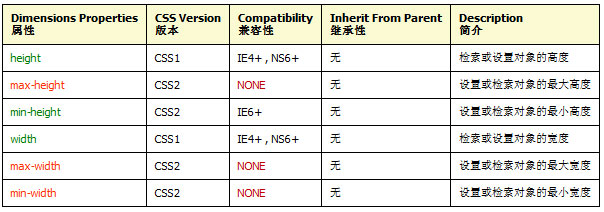 Layout布局
clear该属性的值指出了不允许有浮动对象的边
语法： clear : none | left |right | both 
参数： none : 　允许两边都可以有浮动对象both : 　不允许有浮动对象left : 　不允许左边有浮动对象right : 　不允许右边有浮动对象 
例如：
     div { clear : left }img { float: right }
float该属性的值指出了对象是否及如何浮动
语法： float : none | left |right
参数： none : 　对象不浮动left : 　对象浮在左边right : 　对象浮在右边
例如：
     div { clear : left }img { float: right }
clip检索或设置对象的可视区域
语法： clip : auto | rect ( number number number number ) 
参数： auto : 　对象无剪切rect ( number number number number ) : 　依据上-右-下-左的顺序提供自对象左上角为(0,0)坐标计算的四个偏移数值，其中任一数值都可用auto替换，即此边不剪切
例如：
     div { position:absolute; width:60px; height:60px; clip:rect(0 20 50 10); } div { position:absolute; width:60px; height:60px; clip:rect(1cm auto 50px 10cm); }
Overflow检索或设置当对象的内容超过其指定高度及宽度时如何管理内容
语法： overflow : visible | auto | hidden | scroll
参数： visible : 　不剪切内容也不添加滚动条。假如显式声明此默认值，对象将被剪切为包含对象的window或frame的大小。并且clip属性设置将失效 auto : 　此为body对象和textarea的默认值。在需要时剪切内容并添加滚动条 hidden : 　不显示超过对象尺寸的内容scroll : 　总是显示滚动条 
例如：
     body { overflow: hidden; }div { overflow: scroll; height: 100px; width: 100px; }
overflow-x检索或设置当对象的内容超过其指定宽度时如何管理内容
语法： overflow-x : visible | auto | hidden | scroll
参数： visible : 　不剪切内容也不添加滚动条。假如显式声明此默认值，对象将被剪切为包含对象的window或frame的大小。并且clip属性设置将失效 auto : 　此为body对象和textarea的默认值。在需要时剪切内容并添加滚动条 hidden : 　不显示超过对象尺寸的内容scroll : 　总是显示滚动条 
例如：
      body { overflow-x: hidden; }div { overflow-x: scroll; height: 100px; width: 100px; }
overflow-y检索或设置当对象的内容超过其指定宽度时如何管理内容
语法： overflow-y : visible | auto | hidden | scroll
参数： visible : 　不剪切内容也不添加滚动条。假如显式声明此默认值，对象将被剪切为包含对象的window或frame的大小。并且clip属性设置将失效 auto : 　此为body对象和textarea的默认值。在需要时剪切内容并添加滚动条 hidden : 　不显示超过对象尺寸的内容scroll : 　总是显示滚动条 
例如：
      body { overflow-y: hidden; }div { overflow-y: scroll; height: 100px; width: 100px; }
Visibility设置或检索是否显示对象
语法： visibility : inherit | visible | collapse | hidden
参数： inherit : 　继承上一个父对象的可见性visible : 　对象可视hidden : 　对象隐藏collapse : 　主要用来隐藏表格的行或列。隐藏的行或列能够被其他内容使用。对于表格外的其他对象，其作用等同于hidden
例如：
      img { visibility: inherit; float: right; }
Border边框
语法： border : border-width || border-style || border-color
border-width边框的宽度
语法： border-width : medium | thin | thick | length 
参数： medium : 　默认宽度thin : 　小于默认宽度thick : 　大于默认宽度length : 　由浮点数字和单位标识符组成的长度值。不可为负值
例如：
Div{border-width:1px;}
border-style边框的样式
语法：  border-style : none | dotted | dashed | solid | double
参数：  none : 　无边框dotted : 　点线dashed : 　虚线solid : 　实线边框 double : 　双线边框
例如：
      body { border-style: double ; }
border-color边框颜色
语法：  border-color : color 
参数： 将按上－右－下－左的顺序作用于四个边框
例如：
      body { border-color: silver ;red; } 

通常border采用集体定义边框的样式
                body{ border:1px solid #ccc;}
Border还可以采用分别定义上右下左的方式定义边框
Border-top  border-right border-bottom border-left
Margin外部丁
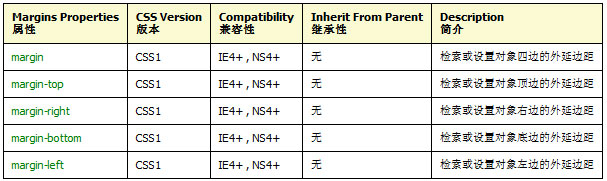 body1
margin
box
body2
padding
box
body3
margin检索或设置对象四边的外延边距
语法：  margin : auto | length 
参数：  auto : 　值被设置为相对边的值length : 　由浮点数字和单位标识符组成的长度值 | 百分数
    提供全部四个参数值，将按上－右－下－左的顺序作用于四边。如果只提供一个，将用于全部的四边。如果提供两个，第一个用于上－下，第二个用于左－右。如果提供三个，第一个用于上，第二个用于左－右，第三个用于下。
例如：
     body { margin: 36pt 24pt 36pt; } body { margin: 11.5%; } body { margin: 10% 10% 10% 10%; }
Margin-top  margin-right  margin-bottom  margin-left
语法：  margin-top : auto | length 
参数：  auto : 　值被设置为相对边的值length : 　由浮点数字和单位标识符组成的长度值 | 百分数
    提供全部四个参数值，将按上－右－下－左的顺序作用于四边。如果只提供一个，将用于全部的四边。如果提供两个，第一个用于上－下，第二个用于左－右。如果提供三个，第一个用于上，第二个用于左－右，第三个用于下。
例如：
     body { margin-top: 36pt; } body { margin-bottom: 11.5%; } body { margin-left: 10%;}
padding内补丁
语法： padding : length 
参数： length : 由浮点数字和单位标识符组成的长度值 | 或者百分数。百分数是基于父对象的宽度。
      如果提供全部四个参数值，将按上－右－下－左的顺序作用于四边。如果只提供一个，将用于全部的四条边。如果提供两个，第一个用于上－下，第二个用于左－右。如果提供三个，第一个用于上，第二个用于左－右，第三个用于下
List列表
list-style设置列表项目相关内容
集体定义语法：  list-style : list-style-image || list-style-position || list-style-type 
list-style-image设置或检索作为对象的列表项标记的图像
语法： list-style-image : none | url (url) 
参数： none : 　不指定图像url : 　使用绝对或相对地址指定背景图像
例如:
       ul{ list-style-image: url("images/icon1.gif"); }
list-style-position设置或检索作为对象的列表项标记如何根据文本排列
集语法：  list-style-position : outside | inside
参数： outside : 　列表项目标记放置在文本以外，且环绕文本不根据标记对齐inside : 　列表项目标记放置在文本以内，且环绕文本根据标记对齐 
例如:
ul.in { display: list-item; list-style-position: inside; }
list-style-type设置或检索对象的列表项所使用的预设标记
语法：  list-style-type : disc | circle | square | decimal 
参数：  disc : 　CSS1　实心圆circle : 　CSS1　空心圆square : 　CSS1　实心方块decimal : 　CSS1　阿拉伯数字
例如:
     ul { list-style-type: square }
Table表格
border-spacing设置或检索当表格边框独立行和单元格的边框在横向和纵向上的间距
语法： border-spacing : length || length 
参数： length : 　由浮点数字和单位标识符组成的长度值。不可为负值
例如：
table {border-spacing:0px; }
Css选择器
标记选择器
类别选择器
ID选择器
CSS标记选择器
CSS 规则由两个主要的部分构成：选择器，以及一条或多条声明。
选择器通常是您需要改变样式的 HTML 元素。
每条声明由一个属性和一个值组成。
样式表的基本语法：
Html标志{标志属性：属性值；标志属性：属性值；标志属性：属性值；……}
<Style type=“text/css”>
<!--
H1{
Font-size:24px;
Color:#0000ff;
}
-->
</style>
注意：1.<style>标记中包含了type=“text/css”，这是让浏览器知道你使用的是css1的样式规则。
2.<!--  -->这是一对注释标记，作用是为了防止一些老式的浏览器不认识样式表规则，可以把该代码忽略不计。
声明
h1
{
}
Font-size:24px;
Color:#0000ff;
属性
值
属性
值
选择器
类别选择器
当同一个html标记有多个不同的属性时，可以采用创建类的方式。
定义语法：
1.标志定义
标志.类名{标志属性：属性值；……}
引用方法：<标志 class=“类名”>
2.直接定义类名
.类名{标志属性：属性值；……}
引用方法：<标志 class=“类名”>
<html>
<head>
<title>class标记选择器与类别选择器</title>
<style type="text/css">
<!--
p{				/* 标记选择器 */
	color:blue;
	font-size:18px;
}
P.first{			/* 类别选择器 */
	color:yellow;
	font-size:30px;
}

.special{			/* 类别选择器 */
	color:red;		/* 红色 */
	font-size:23px;		/* 文字大小 */
}

-->
</style>
   </head>

<body>
	<p>class选择器与标记选择器1</p>
	<p class=“first”>class选择器与标记选择器2</p>
	<p>class选择器与标记选择器3</p>
	<p class="special">class选择器与标记选择器4</p>
	<h2 class="special"> class选择器与标记选择器5</h2>	
</body>
</html>
ID选择器
定义语法：
#ID 类名{标志属性：属性值；……}
引用方法：<标志 ID=“类名”>
<html>
<head>
<title>class标记选择器与类别选择器</title>
<style type="text/css">
p{				/* 标记选择器 */
	color:blue;
	font-size:18px;
}
.special{			/* 类别选择器 */
	color:red;		/* 红色 */
	font-size:23px;		/* 文字大小 */
}
#one{			/* ID选择器 */
	color:yellow;
	font-size:30px;
}
</style>
   </head>

<body>
	<p>class选择器与标记选择器1</p>
	<p class="special">class选择器与标记选择器4</p>
	<DIV ID="one"> class选择器与标记选择器5</DIV>	
</body>
</html>
注意：class和ID中定义的名称区分大小写
伪类
:link设置a对象在未被访问前的样式表属性
例如:
.first a:link { font-size: 14pt; text-decoration: underline; color: blue; } 
:hover设置对象在其鼠标悬停时的样式表属性
例如:
.first a:hover { font-size: 14pt; text-decoration: underline; color: blue; }
:active设置对象在被用户激活（在鼠标点击与释放之间发生的事件）时的样式表属性
例如：
.first  a:active { font-size: 14pt; text-decoration: underline; color: purple; }
:visited设置a对象在其链接地址已被访问过时的样式表属性
例如：
.first  a: visited{ font-size: 14pt; text-decoration: underline; color: orange; }
谢谢大家